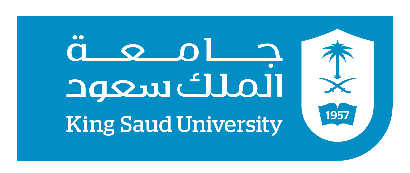 سبر 1213Network Defense 4  Part 2#Lecture  Securing Your Network
King Saud University – Applied Studies and Community Service –سبر 1213 -  اسم المقررLecture 1
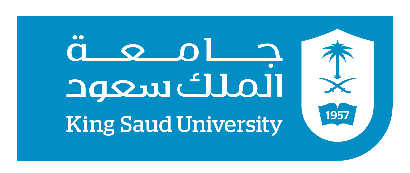 Securing Wireless Networks  تأمين الشبكات اللاسلكية
Securing wireless networks involves implementing measures to protect the confidentiality, integrity, and availability of data transmitted over wireless communication channels. This includes safeguarding against unauthorized access, interception of data, and other security threats. Common security measures for securing wireless networks include:

تأمين الشبكات اللاسلكية يشمل تنفيذ تدابير لحماية سرية وسلامة وتوافر البيانات المرسلة عبر قنوات الاتصال اللاسلكية. ويشمل ذلك الحماية من الوصول غير المصرح به، واعتراض البيانات، وغيرها من التهديدات الأمنية. تشمل التدابير الأمنية الشائعة لتأمين الشبكات اللاسلكية:

Encryption: التشفير
Network Segmentation: تقسيم الشبكة
Strong Authentication: المصادقة القوية
Intrusion Detection and Prevention: كشف الاختراق والوقاية

By implementing these security measures, organizations can effectively secure their wireless networks and mitigate the risk of unauthorized access and security breaches.
من خلال تنفيذ هذه التدابير الأمنية، يمكن للمؤسسات تأمين شبكاتها اللاسلكية بشكل فعال وتقليل مخاطر الوصول غير المصرح به وانتهاكات الأمان.
King Saud University – Applied Studies and Community Service –سبر 1213 -  اسم المقررLecture 1
Encryption: Implementing strong encryption protocols such as WPA2 (Wi-Fi Protected Access 2) or WPA3 to encrypt data transmitted over the wireless network, preventing unauthorized users from intercepting and accessing sensitive information.
التشفير: تنفيذ بروتوكولات التشفير القوية مثل WPA2 (الوصول المحمي للواي فاي 2) أو WPA3 لتشفير البيانات المرسلة عبر الشبكة اللاسلكية، مما يمنع المستخدمين غير المصرح بهم من اعتراض والوصول إلى المعلومات الحساسة.

Network Segmentation: Dividing the wireless network into separate segments or VLANs (Virtual Local Area Networks) to isolate critical assets and restrict unauthorized access to sensitive data.
تقسيم الشبكة: تقسيم الشبكة اللاسلكية إلى أقسام منفصلة أو شبكات محلية افتراضية (VLANs) لعزل الأصول الحيوية وتقييد الوصول غير المصرح به إلى البيانات الحساسة.

Strong Authentication: Implementing robust authentication mechanisms such as WPA2-Enterprise or WPA3-Enterprise, which require users to authenticate themselves using credentials such as usernames and passwords, digital certificates, or other forms of authentication.
المصادقة القوية: تنفيذ آليات مصادقة قوية مثل WPA2-Enterprise أو WPA3-Enterprise، التي تتطلب من المستخدمين توثيق أنفسهم باستخدام بيانات اعتماد مثل اسم المستخدم وكلمة المرور أو الشهادات الرقمية، أو أشكال أخرى من المصادقة.

Intrusion Detection and Prevention: Deploying intrusion detection systems (IDS) and intrusion prevention systems (IPS) to monitor wireless network traffic for suspicious activity and prevent unauthorized access or attacks.
كشف الاختراق والوقاية: نشر أنظمة كشف الاختراق (IDS) وأنظمة منع الاختراق (IPS) لمراقبة حركة مرور الشبكة اللاسلكية بحثاً عن أنشطة مشبوهة ومنع الوصول غير المصرح به أو الهجمات.
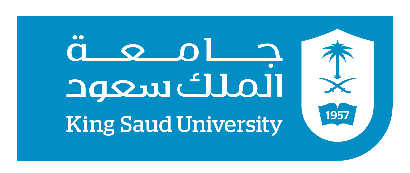 Wireless Personal Area Network (WPAN):  شبكة شخصية لاسلكية (WPAN)				

Wireless Local Area Network (WLAN): شبكة محلية لاسلكية (WLAN)				
Wireless Metropolitan Area Network (WMAN):  شبكة متروبوليتان لاسلكية (WMAN)				
  Wireless Wide Area Network (WWAN):شبكة واسعة لاسلكية (WWAN)
Wireless Networks
text
-
King Saud University – Applied Studies and Community Service –سبر 1213 -  اسم المقررLecture 1
Wireless Personal Area Network (WPAN): WPANs cover a small area, typically within a range of a few meters to tens of meters. Examples include Bluetooth and Zigbee networks used for connecting devices like smartphones, smartwatches, and IoT sensors.

شبكة شخصية لاسلكية (WPAN): تغطي WPANs منطقة صغيرة، عادةً في نطاق من عدة أمتار إلى عشرات الأمتار. الأمثلة تشمل شبكات البلوتوث والزيجبي المستخدمة لربط الأجهزة مثل الهواتف الذكية، والساعات الذكية، وأجهزة استشعار الإنترنت الأشياء.

Wireless Local Area Network (WLAN): WLANs cover a larger area, such as a home, office, or public hotspot, typically using Wi-Fi technology. WLANs allow multiple devices to connect to the internet and communicate with each other within a certain range of an access point (AP).
شبكة محلية لاسلكية (WLAN): تغطي WLANs مساحة أكبر مثل منزل أو مكتب أو نقطة اتصال عامة، وتستخدم عادة تقنية الواي فاي. تتيح WLANs للعديد من الأجهزة الاتصال بالإنترنت والتواصل مع بعضها البعض ضمن نطاق معين من نقطة الوصول (AP).

Wireless Metropolitan Area Network (WMAN): WMANs cover a larger geographical area, such as a city or metropolitan area, providing wireless connectivity over longer distances. WiMAX (Worldwide Interoperability for Microwave Access) is an example of a WMAN technology.
شبكة متروبوليتان لاسلكية (WMAN): تغطي WMANs مساحة جغرافية أكبر مثل مدينة أو منطقة حضرية، وتوفر الاتصال اللاسلكي على مسافات أطول. تكنولوجيا WiMAX (التشغيل التبادلي عالميًا للوصول اللاسلكي بالميكروويف) هي مثال على تقنية WMAN.

Wireless Wide Area Network (WWAN): WWANs provide wireless connectivity over a wide geographical area, typically using cellular network technologies such as 3G, 4G LTE, and 5G. They enable mobile devices to connect to the internet and communicate over long distances.
شبكة واسعة لاسلكية (WWAN): توفر شبكات WWAN الاتصال اللاسلكي عبر منطقة جغرافية واسعة، عادة باستخدام تقنيات الشبكات الخلوية مثل 3G، 4G LTE، و 5G. تمكن الأجهزة المحمولة من الاتصال بالإنترنت والتواصل عبر مسافات طويلة.
Wireless Cryptographic Protocols بروتوكولات التشفير اللاسلكية
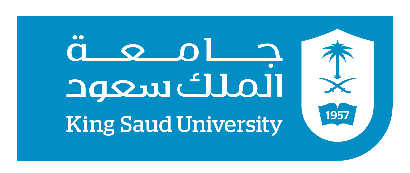 Wireless cryptographic protocols are encryption protocols specifically designed for securing communication over wireless networks. These protocols ensure that data transmitted wirelessly remains confidential, integrity is preserved, and unauthorized access or interception is prevented. Some common wireless cryptographic protocols include:
بروتوكولات التشفير اللاسلكية هي بروتوكولات تشفير مصممة خصيصًا لتأمين الاتصالات عبر الشبكات اللاسلكية. تضمن هذه البروتوكولات أن البيانات المرسلة لاسلكيا تبقى سرية، وأن تتم الحفاظ على سلامة البيانات، وأن يتم منع الوصول غير المصرح به أو الاعتراض على البيانات. تشمل بعض البروتوكولات التشفيرية اللاسلكية الشائعة ما يلي:
WEP (Wired Equivalent Privacy): 
WPA (Wi-Fi Protected Access): 
WPA2 (Wi-Fi Protected Access 2):
WPA3 (Wi-Fi Protected Access 3): 
EAP (Extensible Authentication Protocol):

These wireless cryptographic protocols play a crucial role in ensuring the security of wireless networks by encrypting data transmitted over the air and providing authentication mechanisms to verify the identity of users and devices accessing the network.
هذه البروتوكولات التشفيرية اللاسلكية تلعب دورا حيويا في ضمان أمان الشبكات اللاسلكية من خلال تشفير البيانات المرسلة عبر الهواء وتوفير آليات المصادقة للتحقق من هوية المستخدمين والأجهزة التي تستخدم الشبكة.
King Saud University – Applied Studies and Community Service –سبر 1213 -  اسم المقررLecture 1
WEP (Wired Equivalent Privacy): WEP was one of the earliest encryption protocols used in Wi-Fi networks. However, it is now considered insecure due to vulnerabilities that can be exploited to decrypt data.
WEP (Wired Equivalent Privacy): كان WEP واحدًا من أقدم بروتوكولات التشفير المستخدمة في شبكات الواي فاي. ومع ذلك، يُعتبر الآن غير آمن بسبب الثغرات التي يمكن استغلالها لفك تشفير البيانات.

WPA (Wi-Fi Protected Access): WPA was developed to address the weaknesses of WEP. It introduced stronger encryption algorithms such as TKIP (Temporal Key Integrity Protocol) and AES (Advanced Encryption Standard). However, WPA is also vulnerable to certain attacks.
WPA (Wi-Fi Protected Access): تم تطوير WPA لمعالجة نقاط الضعف في WEP. قدمت خوارزميات تشفير أقوى مثل TKIP (بروتوكول تكامل المفتاح الزمني) و AES (المعيار المتقدم للتشفير). ومع ذلك، فإن WPA معرض أيضًا لبعض الهجمات.

WPA2 (Wi-Fi Protected Access 2): WPA2 is an improvement over WPA and is currently the most widely used wireless cryptographic protocol. It uses the AES encryption algorithm and provides stronger security measures compared to WPA.
WPA2 (Wi-Fi Protected Access 2): WPA2 هو تطور لـ WPA وهو حاليًا أكثر بروتوكولات التشفير اللاسلكية استخدامًا. يستخدم خوارزمية التشفير AES ويوفر تدابير أمنية أقوى مقارنة بـ WPA.

WPA3 (Wi-Fi Protected Access 3): WPA3 is the latest iteration of the Wi-Fi Protected Access protocol. It offers enhanced security features such as individualized data encryption, protection against offline dictionary attacks, and improved cryptographic strength.
WPA3 (Wi-Fi Protected Access 3): WPA3 هو أحدث إصدار من بروتوكول حماية الواي فاي المعروف بـ Wi-Fi Protected Access. يوفر ميزات أمان محسنة مثل التشفير الفردي للبيانات، والحماية من هجمات القواميس دون الاتصال بالشبكة، وتعزيز قوة التشفير.

EAP (Extensible Authentication Protocol): EAP is an authentication framework commonly used in wireless networks to support various authentication methods.
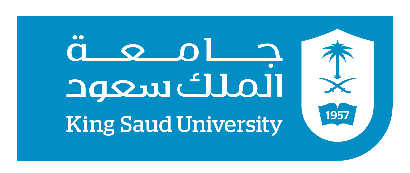 EAP-TLS
EAP-TLS (Extensible Authentication Protocol-Transport Layer Security) is an authentication protocol commonly used in wireless networks and other network environments to provide secure authentication between clients and servers.

	EAP-TLS (Extensible Authentication Protocol-Transport Layer Security) هو بروتوكول مصادقة يستخدم عادة في الشبكات اللاسلكية وبيئات الشبكات الأخرى لتوفير مصادقة آمنة بين العملاء والخوادم.
Authentication Protocolsبروتوكولات المصادقة
King Saud University – Applied Studies and Community Service –سبر 1213 -  اسم المقررLecture 1
In EAP-TLS authentication, the client and the server each have a digital certificate issued by a trusted Certificate Authority (CA). The authentication process involves the following steps:
في مصادقة EAP-TLS، يمتلك كل من العميل والخادم شهادة رقمية صادرة عن جهة الاعتماد الموثوقة (CA). يشمل عملية المصادقة الخطوات التالية:

Initiation: The client initiates the authentication process by requesting access to the network.
البدء: يبدأ العميل عملية المصادقة بطلب الوصول إلى الشبكة.

Server Authentication: The server responds by sending its digital certificate to the client, proving its identity. The client verifies the server's certificate against its list of trusted CAs to ensure its authenticity.
مصادقة الخادم: يستجيب الخادم عن طريق إرسال شهادته الرقمية إلى العميل، مؤكدًا هويته. يقوم العميل بالتحقق من شهادة الخادم مقابل قائمته من الجهات الموثوق بها لضمان مصداقيتها.

Client Authentication: The client then sends its own digital certificate to the server, proving its identity. The server verifies the client's certificate against its list of trusted CAs.
مصادقة العميل: بعد ذلك، يقوم العميل بإرسال شهادته الرقمية الخاصة إلى الخادم، مؤكدًا هويته. يقوم الخادم بالتحقق من شهادة العميل مقابل قائمته من الجهات الموثوق بها.

Key Exchange: Once mutual authentication is successful, both the client and the server use the exchanged certificates to establish a secure TLS session. During this session, they negotiate encryption algorithms and exchange cryptographic keys.
تبادل المفاتيح: بمجرد أن تكون عملية المصادقة المتبادلة ناجحة، يستخدم كل من العميل والخادم الشهادات المبادلة لإقامة جلسة TLS آمنة. خلال هذه الجلسة، يتفاوضان على خوارزميات التشفير ويتبادلان المفاتيح التشفيرية.

Secure Communication: With the TLS session established, the client and server can securely exchange authentication credentials and other sensitive information.
التواصل الآمن: مع إنشاء جلسة TLS، يمكن للعميل والخادم تبادل بيانات المصادقة والمعلومات الحساسة بشكل آمن.

EAP-TLS is widely used in Wi-Fi networks (802.1X authentication), virtual private networks (VPNs), and other network environments where secure authentication is required.
يتم استخدام EAP-TLS على نطاق واسع في شبكات الواي فاي (مصادقة 802.1X)، والشبكات الافتراضية الخاصة الظاهرية (VPNs)، وبيئات الشبكات الأخرى حيث يتطلب المصادقة الآمنة.
EAP-FAST
EAP-FAST (Extensible Authentication Protocol-Flexible Authentication via Secure Tunneling) is an authentication protocol designed to provide secure authentication in wireless networks. It is an extension of the EAP protocol and offers flexibility in terms of authentication methods while ensuring security through tunneling mechanisms.
PEAP
PEAP (Protected Extensible Authentication Protocol) is an authentication protocol commonly used in wireless networks and other network environments to provide secure authentication between clients and servers. PEAP encapsulates EAP messages within a TLS tunnel, providing confidentiality and integrity for authentication exchanges.
EAP-TTLS 
EAP-TTLS (Extensible Authentication Protocol-Tunneled Transport Layer Security) is an authentication protocol commonly used in wireless networks and other network environments to provide secure authentication between clients and servers. EAP-TTLS encapsulates EAP messages within a TLS tunnel, offering confidentiality and integrity for authentication exchanges.
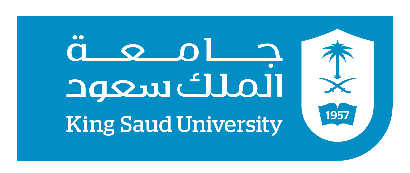 Authentication Protocols
King Saud University – Applied Studies and Community Service –سبر 1213 -  اسم المقررLecture 1
Wireless Attacks
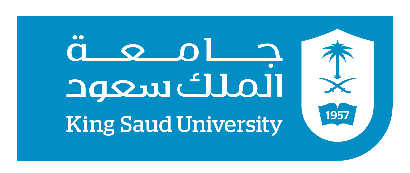 WPS (Wi-Fi Protected Setup) is a standard protocol designed to simplify the process of securely connecting devices to a wireless network. However, WPS has been found to be vulnerable to various attacks, making it a target for malicious actors attempting to compromise Wi-Fi networks. Some common attacks targeting WPS include:WPS (Wi-Fi Protected Setup) هو بروتوكول قياسي مصمم لتبسيط عملية توصيل الأجهزة بشكل آمن إلى شبكة لاسلكية. ومع ذلك، تم اكتشاف أن WPS معرض للعديد من الهجمات، مما يجعله هدفًا للمهاجمين الخبيثين الذين يحاولون التلاعب بشبكات الواي فاي. تشمل بعض الهجمات الشائعة المستهدفة لـ WPS ما يلي:

Brute Force Attack:

Reaver Attack:

Offline PIN Cracking:

Denial of Service (DoS) Attack:

To mitigate the risk of WPS attacks, it is recommended to disable WPS functionality on routers and access points if it is not required. Additionally, using strong and complex Wi-Fi passwords instead of relying on WPS for authentication can further enhance the security of Wi-Fi networks.
King Saud University – Applied Studies and Community Service –سبر 1213 -  اسم المقررLecture 1
Brute Force Attack: In a brute force attack, an attacker attempts to guess the PIN (Personal Identification Number) used for WPS authentication. Since WPS PINs are often short and vulnerable to being guessed, attackers can use automated tools to systematically try different PIN combinations until the correct one is found.
في هجوم القوة الغاشمة، يحاول المهاجم تخمين الرقم السري (PIN) المستخدم لمصادقة WPS. نظرًا لأن أرقام PIN المستخدمة في WPS غالبًا ما تكون قصيرة وسهلة التخمين، يمكن للمهاجمين استخدام أدوات آلية لتجريب مختلف تركيبات الأرقام حتى يتم العثور على الصحيح.

Reaver Attack: Reaver is a tool that exploits a vulnerability in the WPS protocol to brute force the WPS PIN. It works by repeatedly sending WPS PIN authentication requests to the router until the correct PIN is discovered. Reaver is highly effective against routers that do not implement lockout mechanisms to prevent repeated PIN attempts.
هجوم ريفر: ريفر هو أداة تستغل ثغرة في بروتوكول WPS لتنفيذ هجوم قوة الغاشمة على رقم التعريف الشخصي لـ WPS. يعمل البرنامج بإرسال طلبات متكررة لمصادقة رقم التعريف الشخصي لـ WPS إلى جهاز التوجيه حتى يتم اكتشاف الرقم الصحيح. يعد ريفر فعالًا للغاية ضد أجهزة التوجيه التي لا تطبق آليات الإغلاق لمنع التجارب المتكررة على رقم التعريف الشخصي.

Offline PIN Cracking: In this attack, an attacker captures the WPS handshake exchanged between a device and the router during the WPS authentication process. The attacker then attempts to crack the captured handshake offline using specialized tools and techniques to recover the WPS PIN.
كسر رمز التعريف الشخصي (PIN) دون اتصال: في هذا الهجوم، يقوم المهاجم بالتقاط مصافحة WPS المتبادلة بين الجهاز وجهاز التوجيه أثناء عملية المصادقة على WPS. ثم يحاول المهاجم كسر المصافحة التي تم التقاطها دون اتصال باستخدام أدوات وتقنيات متخصصة لاستعادة رمز التعريف الشخصي لـ WPS.


Denial of Service (DoS) Attack: Attackers can launch DoS attacks against routers by exploiting vulnerabilities in the WPS protocol. By sending specially crafted WPS packets or flooding the router with WPS requests, attackers can overwhelm the router's resources and disrupt its normal operation.
هجوم إنكار الخدمة (DoS): يمكن للمهاجمين شن هجمات DoS ضد أجهزة التوجيه عن طريق استغلال الثغرات في بروتوكول WPS. من خلال إرسال حزم WPS معدة بشكل خاص أو غمر جهاز التوجيه بطلبات WPS، يمكن للمهاجمين زعزعة موارد جهاز التوجيه وتعطيل عمله الطبيعي.
Wireless Attacks
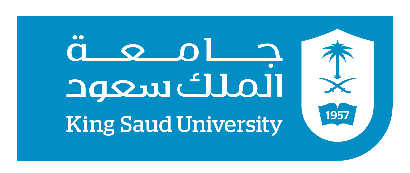 Jamming attack:  A jamming attack is a type of cyber attack aimed at disrupting wireless communications by interfering with the radio frequency (RF) signals used for communication. In a jamming attack, an attacker deliberately transmits interfering signals on the same frequency as the targeted wireless network, causing disruption or denial of service for legitimate users.
IV attack: A jamming attack and an IV (Initialization Vector) attack are two distinct types of attacks targeting wireless networks, particularly those using Wi-Fi technology.
King Saud University – Applied Studies and Community Service –سبر 1213 -  اسم المقررLecture 1
Wireless Attacks
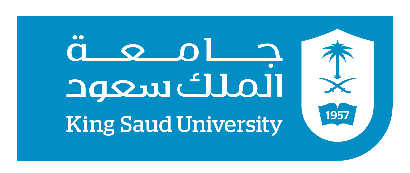 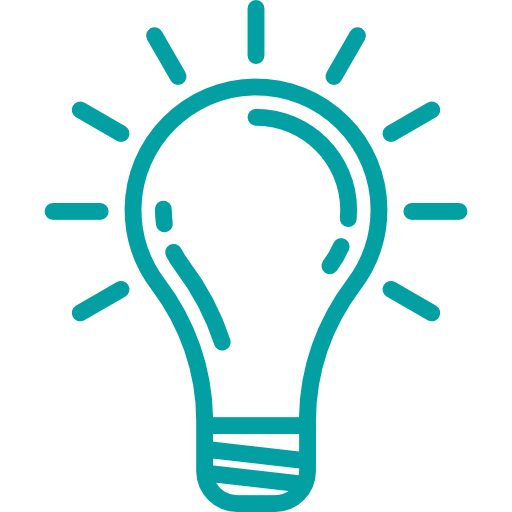 NFC attack: An NFC (Near Field Communication) attack is a type of security threat that targets devices equipped with NFC technology, such as smartphones, tablets, contactless payment cards, and NFC-enabled access control systems. NFC allows for short-range communication between devices when they are brought into close proximity (typically within a few centimeters).
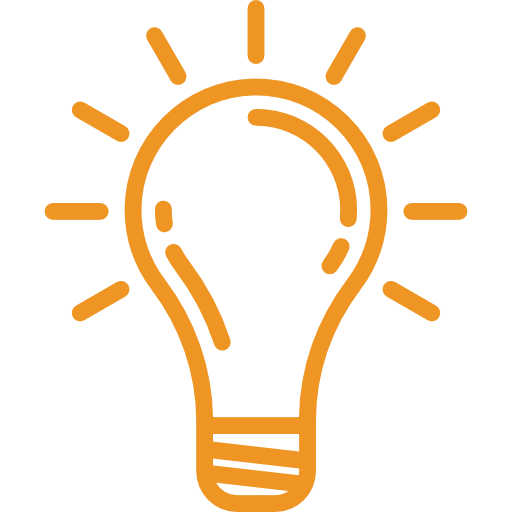 King Saud University – Applied Studies and Community Service –سبر 1213 -  اسم المقررLecture 1
Wireless Attacks
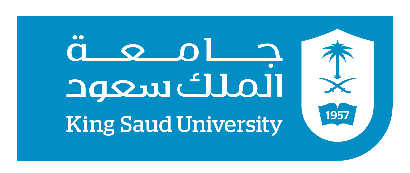 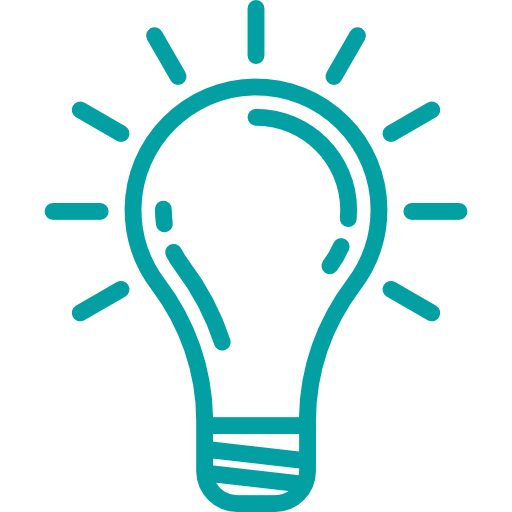 Wireless replay attacks : A wireless replay attack is a type of security threat that targets wireless communication protocols, such as Wi-Fi, Bluetooth, or NFC, by capturing and replaying data packets exchanged between devices. In a replay attack, an attacker intercepts previously captured data packets and replays them to the target device or network in an attempt to gain unauthorized access or disrupt communication.

RFID attacks: RFID (Radio-Frequency Identification) attacks target RFID systems used for identification, tracking, and authentication purposes in various industries, including supply chain management, access control, and payment systems. RFID technology uses radio waves to wirelessly transmit data between RFID tags and readers, allowing for efficient and automated identification of objects or individuals.
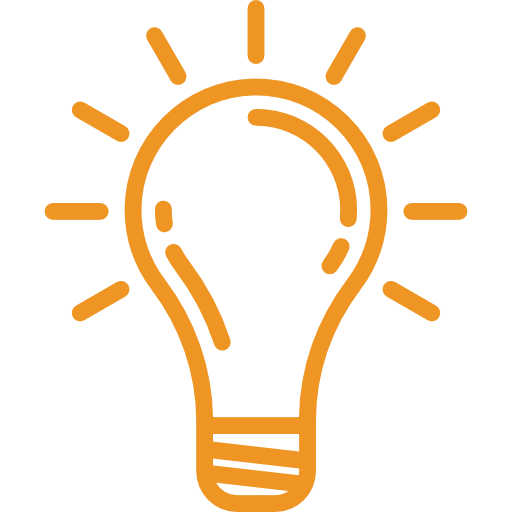 King Saud University – Applied Studies and Community Service –سبر 1213 -  اسم المقررLecture 1
Wireless Attacks
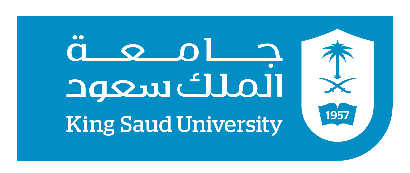 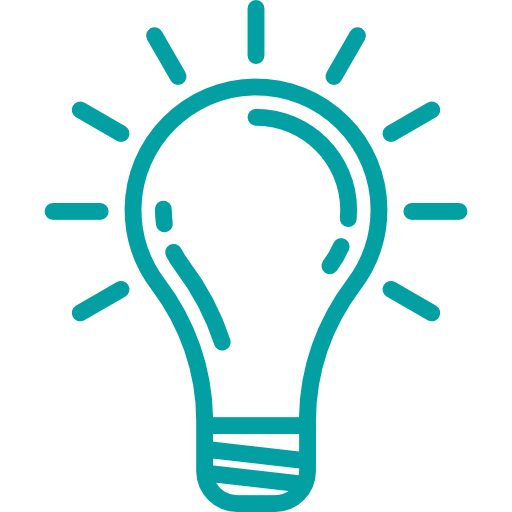 War driving 
Practice of looking for a wireless network

War flying 
Uses planes or drones instead of cars
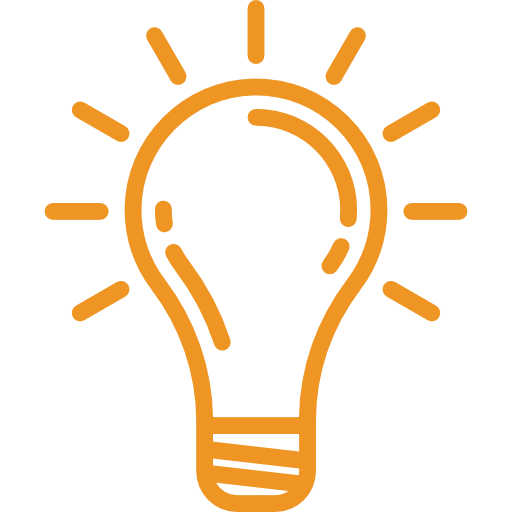 King Saud University – Applied Studies and Community Service –سبر 1213 -  اسم المقررLecture 1
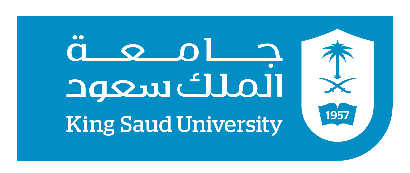 End of Part Two
King Saud University – Applied Studies and Community Service –سبر 1213 -  اسم المقررLecture 1